Strongly Interacting 
Quark Gluon plasma
sPHENIX* andthe Future of sQGP Physics
Richard Seto
LANL seminar
Jan 9, 2011
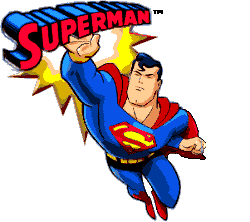 * In the era of the LHC
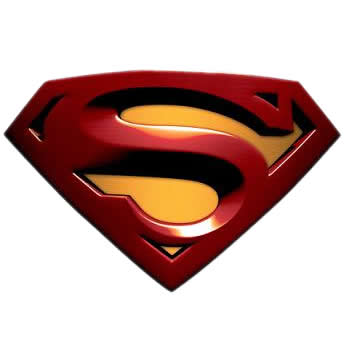 I will cover heavy ion physics
    Other important topics: spin, cold nuclear matter
Disclaimer: These are my ideas and does not necessarily reflect the official view of the PHENIX  Collaboration
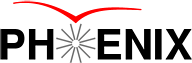 1
The sQGP – what do we know?
Before RHIC turn on, what did we think we would find?
Weakly coupled quark gluon Plasma
We were wrong!
At RHIC/LHC the sQGP has been formed
Strongly interacting – low viscosity
Equilibrates rapidity τ< 1fm (even heavy quarks)
High energy probes (partons) loose energy traversing the sQGP 
T0>Tc (190 MeV)
05-Dec-11
2
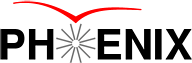 Questions:
Are quarks strongly coupled to the quark-gluon plasma at all interaction distance scales?
What are the detailed mechanisms for parton-QGP interactions and responses? Are the interactions coherent over the entire medium length scale, what are the dominant energy loss mechanisms?
Are there quasi-particles in the medium? What are their masses and widths?
Is there a relevant color screening length in the quark-gluon plasma?
How is rapid equilibration and entropy production achieved?
What is the nature of color charge in large nuclei? What role does gluon saturation and the EMC effect play in nucleus-nucleus collisions? How do these modifications evolve?
3
Making progress
Requires close collaboration between theory and experiment to make progress
Very rewarding 
Is RHIC relevant in the era of the LHC?
My answer: YES!  - we are doing condensed matter physics of QCD
sPHENIX is fundamentally planned to be a jet detector
Ideas are a work in progress
RHIC – dedicated machine flexible combination of beam species and energies
05-Dec-11
4
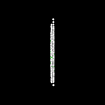 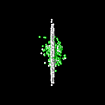 Simulation and model 
by K. Geiger, ….
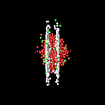 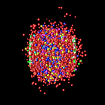 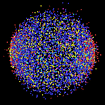 Stages of the collisionDifferent Physics at each stage
05-Dec-11
5
Stages of the collisionDifferent Physics at each stage
Pre-Collision
Saturated Gluon Fields
Characterized by Qsat ~ 1-2 GeV
05-Dec-11
6
Stages of the collisionDifferent Physics at each stage
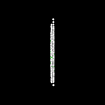 Hard probes formed
Decoherence τ~1/Qsat ~ 0.1-0.2 fm/c
Equilibration τtherm ~ 0.3 – 1 fm/c
05-Dec-11
7
Stages of the collisionDifferent Physics at each stage
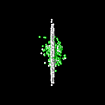 05-Dec-11
8
Stages of the collisionDifferent Physics at each stage
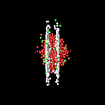 Hadrons form
Viscous Hydrodynamics
05-Dec-11
9
Stages of the collisionDifferent Physics at each stage
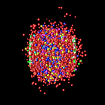 Freezeout
05-Dec-11
10
Stages of the collisionDifferent Physics at each stage
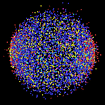 Free Stream
To detectors
05-Dec-11
11
Lattice Predictions
Lattice: TC~190 MeV  (C ~ 1 GeV/fm3)
Phase transition- fast cross over
to experimentalist: 1st order

T
Blackbody radiation
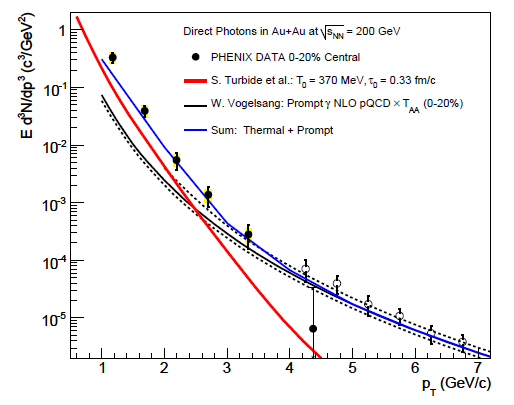 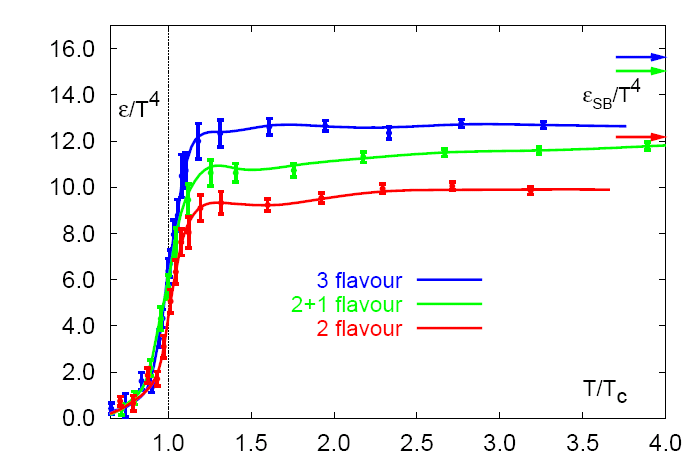 Fit to T=370 MeV
                +PQCD
ε/T4
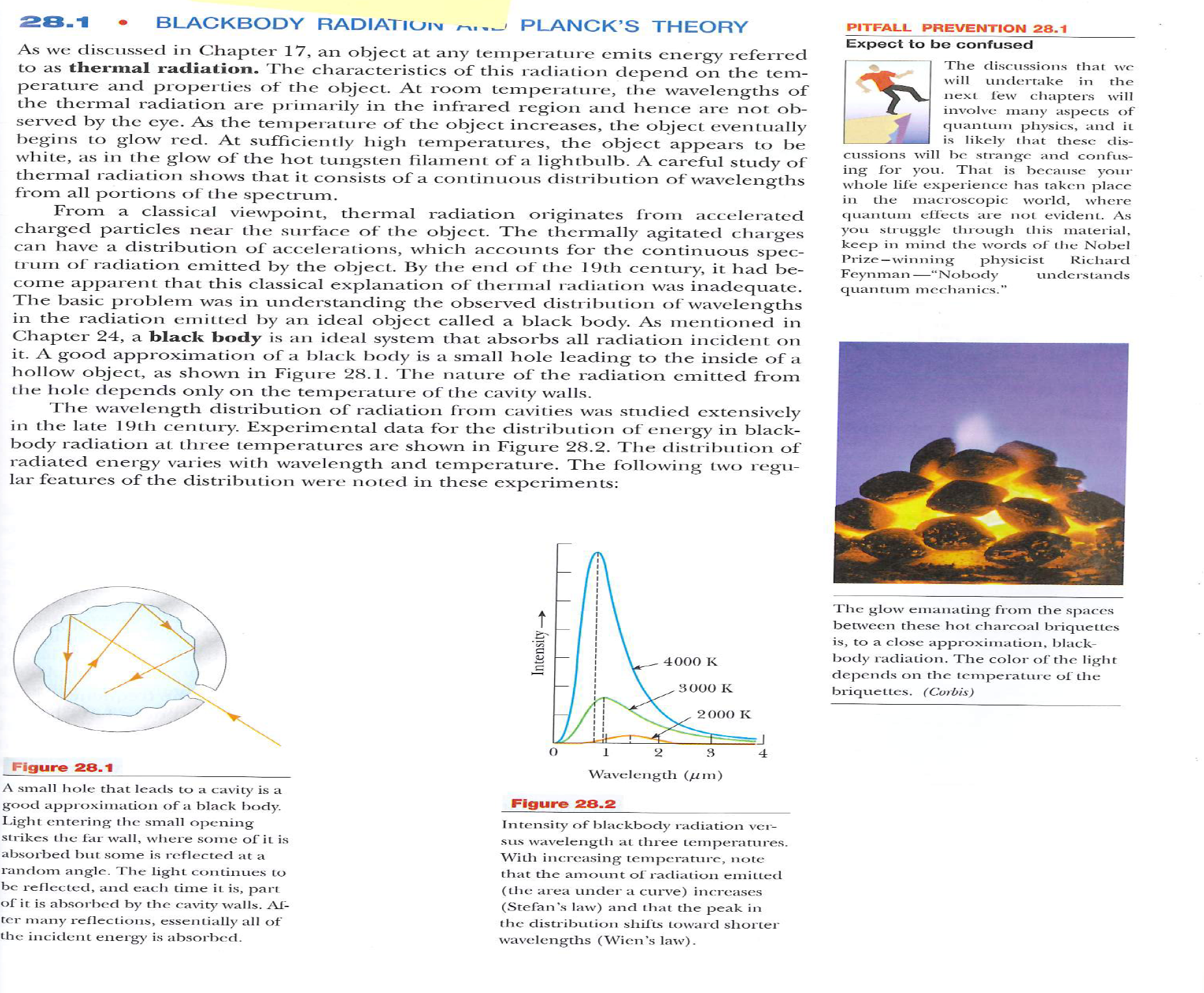 T/TC
Rapid increase in NDPF
PHENIX – thermal direct photons
DOF/quasiparticles?
Are there quasi-particles in the medium? 
What are their masses and widths?
Lattice: NDOF=37
Data: no meaningful
   Answer yet
Low bound on energy density
Lower bound on NDOF
Number of DOF?
Get better handle on ε, s(probably is OK), T0
What are the DOF?
changes with time
Sound waves at early times, Quasiparticles later.                                                              What are they?
SPHENIX
Probe sQGP  with high pt partons: quasiparticle(or not) characteristics, energy density
Look at quarkonia – get better handle on temperature
T
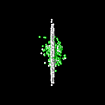 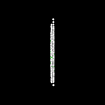 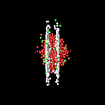 13
13
py
px
z
y
x

Flow: How explosive is the sQGP?
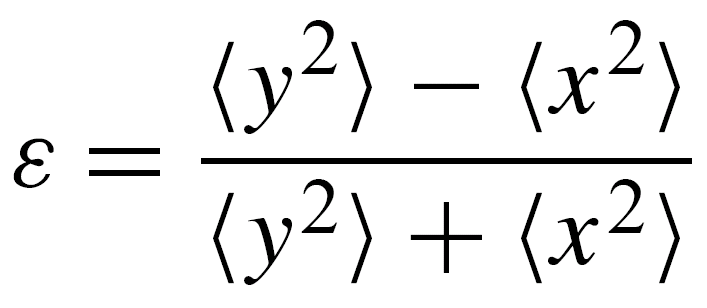 pressure
Coordinate space: 
initial asymmetry
Momentum space: 
final asymmetry
dn/d ~ 1 + 2 v2(pT) cos (2 ) + ...
pre-RHIC prejudice - weakly interacting QGP
              weak flow signal
14
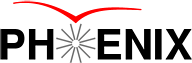 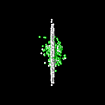 Strong flow Signal
Hydrodynamics works for pT< 2 GeV
detailed hydro calculations (QGP+mixed+RG, zero viscosity)  
0 ~ 0.6 -1.0 fm/c
~15-25GeV/fm3
(ref: cold matter 0.16 GeV/fm3)
LHC consistent with RHIC
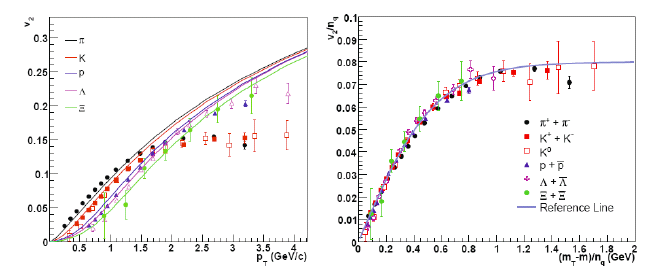 v2
15
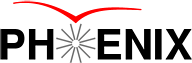 Throw a rock in a stream:              Heavy quarks
Heavy quarks
Flow!
Rapid equilibration of heavy quarks
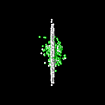 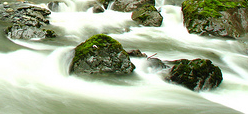 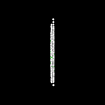 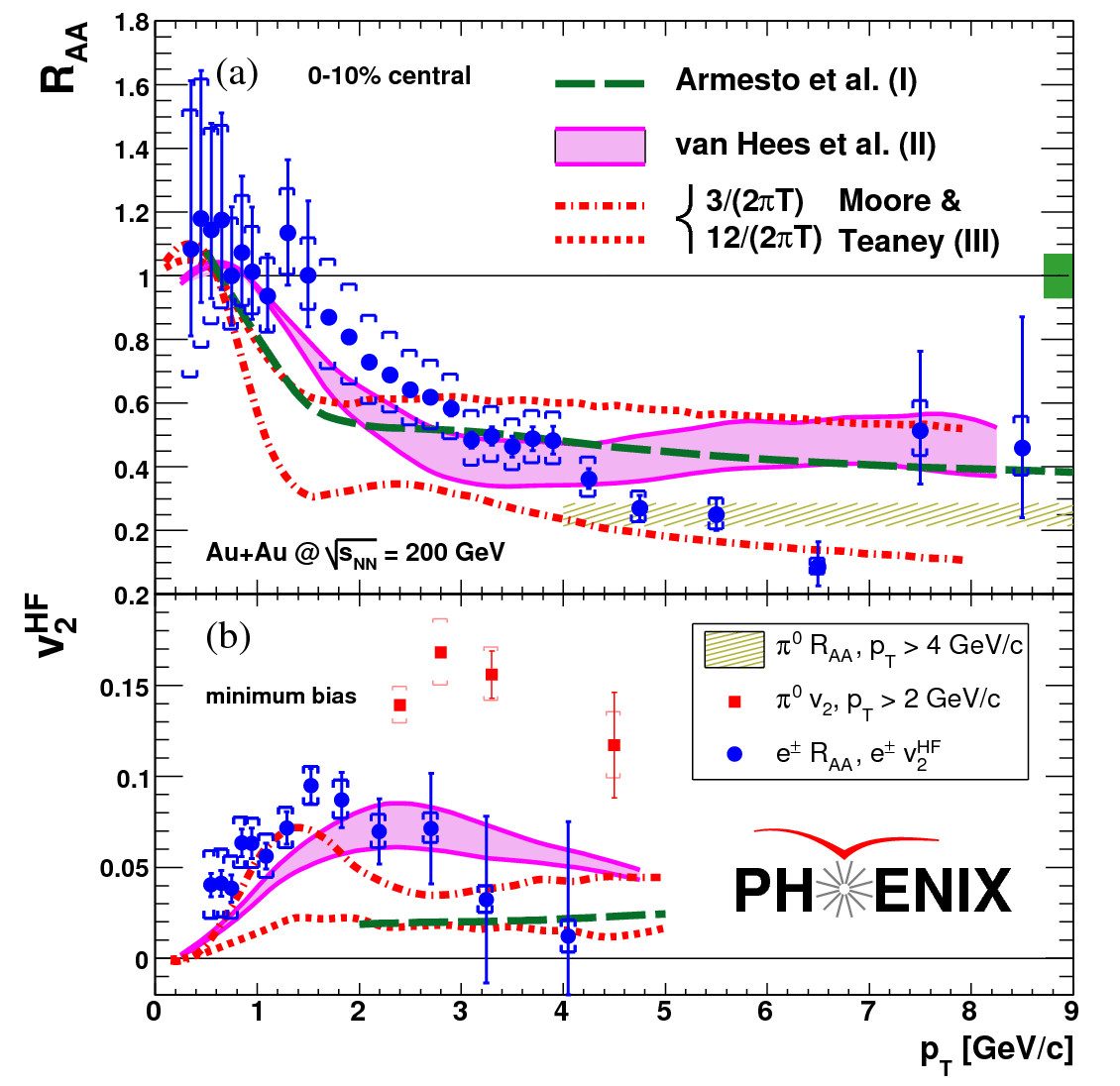 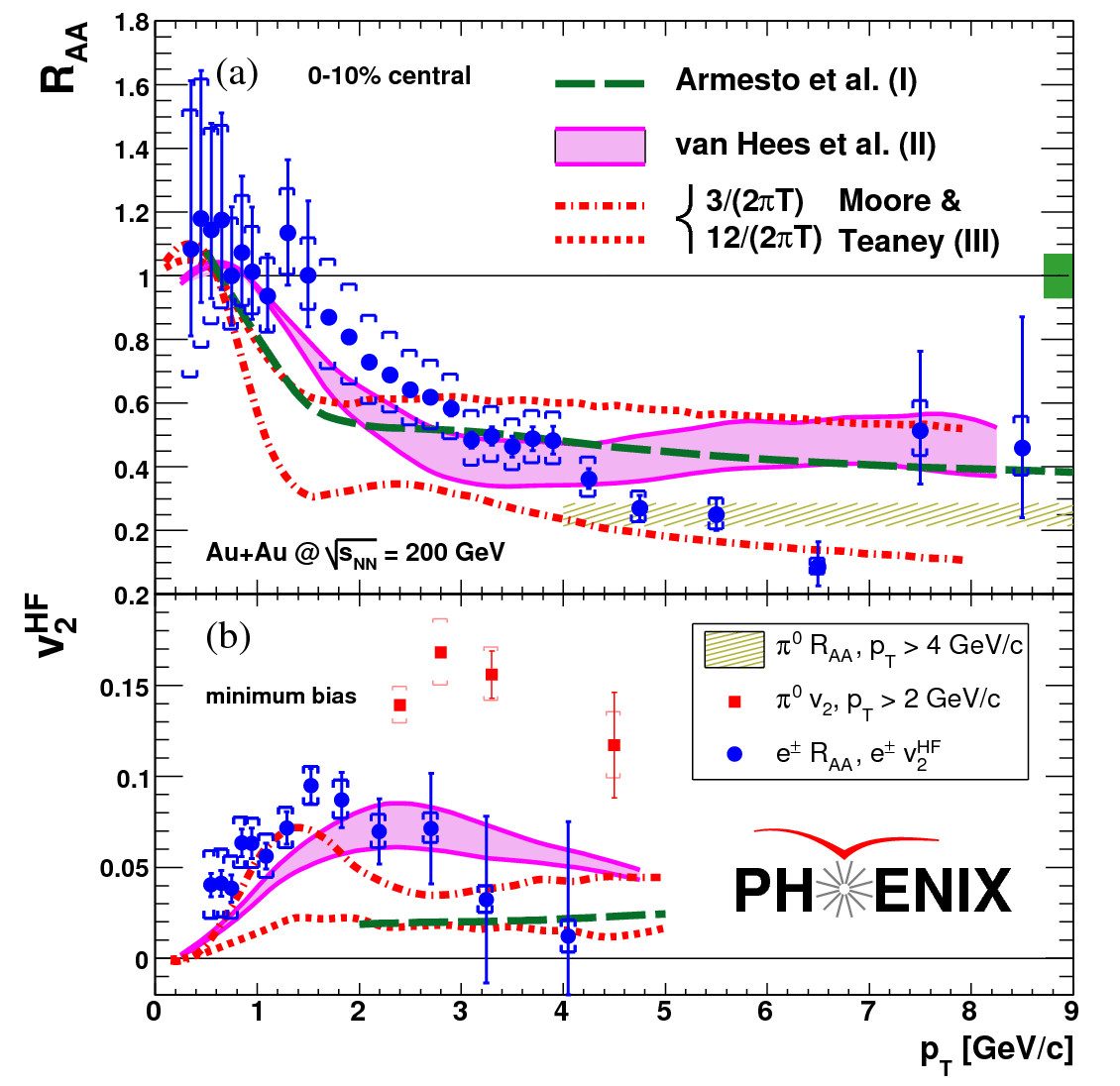 PRL 98, 172301 (2007)
Hydrodynamic models require small η/s (viscosity) to reproduce flow signal
Small viscosity   Strongly interacting
Can we calculate the viscosity ()?
BIG problem, QCD in our regime
   is a strongly coupled theory
Perturbative techniques do NOT work
“gauge-gravity duality” 
aka string theory
05-Dec-11
17
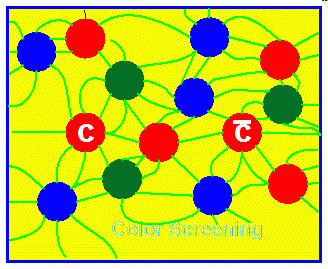 String theory: Extra Dimensions
“QCD” strong  coupling
Complicated
4d 
Boundary
(we live here)
An Analogy
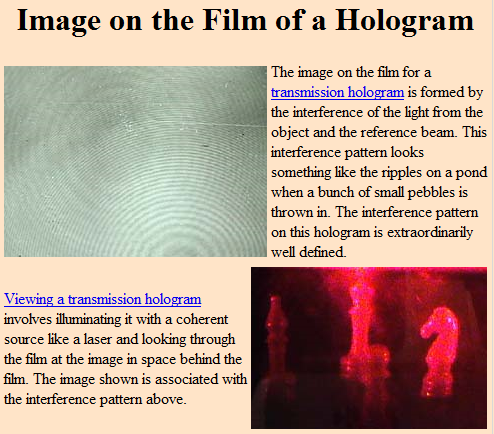 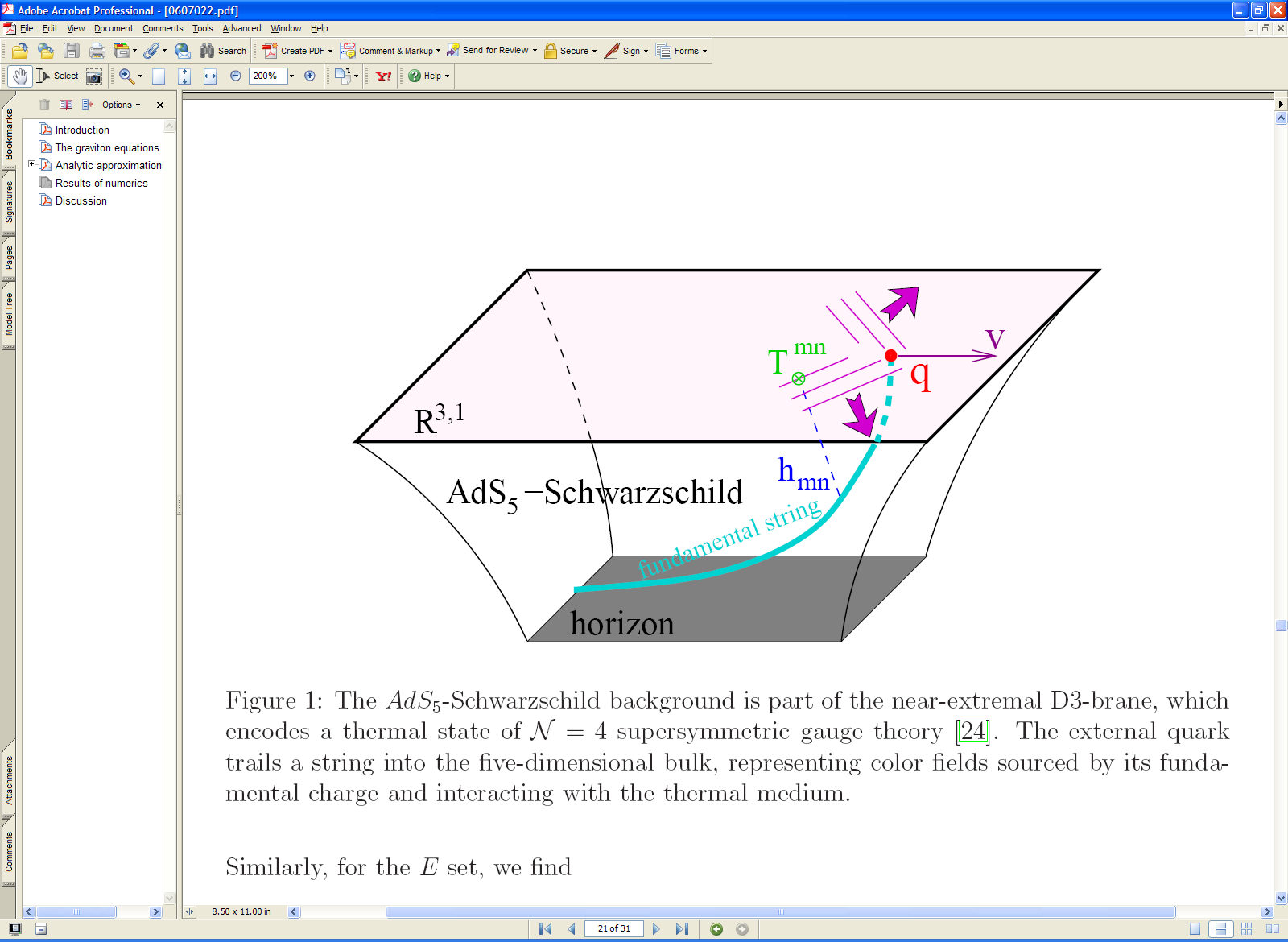 What’s this?
dual
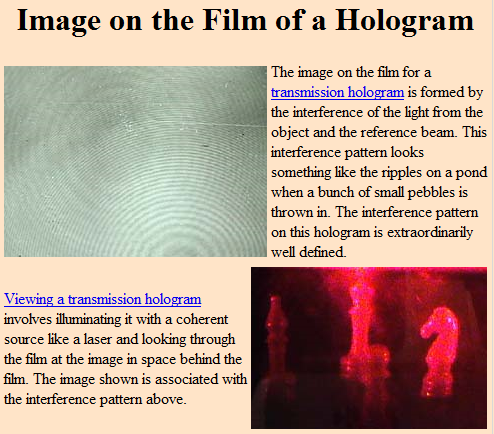 z
5d bulk theory
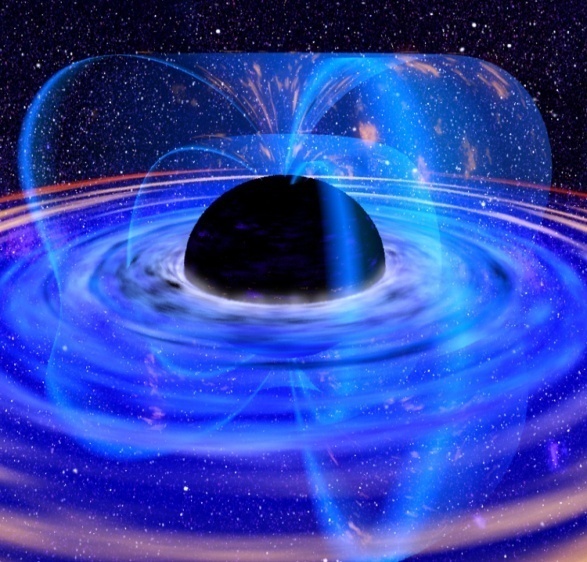 In 3D – Its easy to see

Its a Hologram
Black hole
“Simple”
Gravity
18
Possibility to solve a strongly coupled theory! (for the first time??)
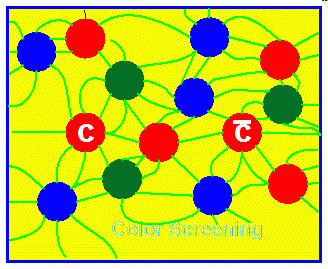 using gauge-string duality (AdS/CFT)
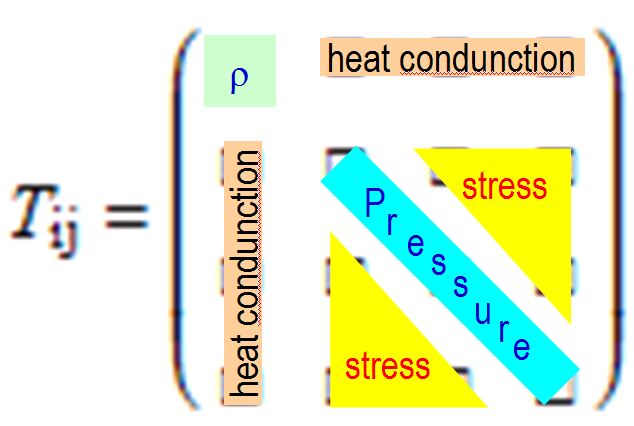 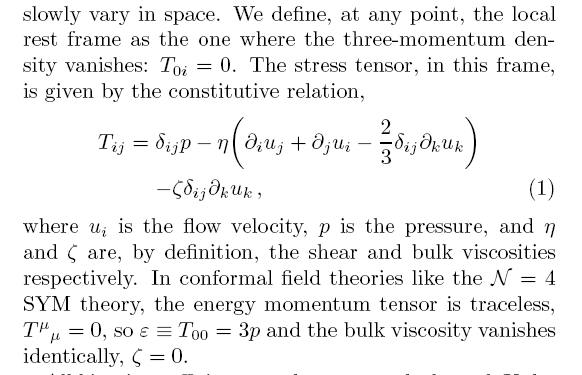 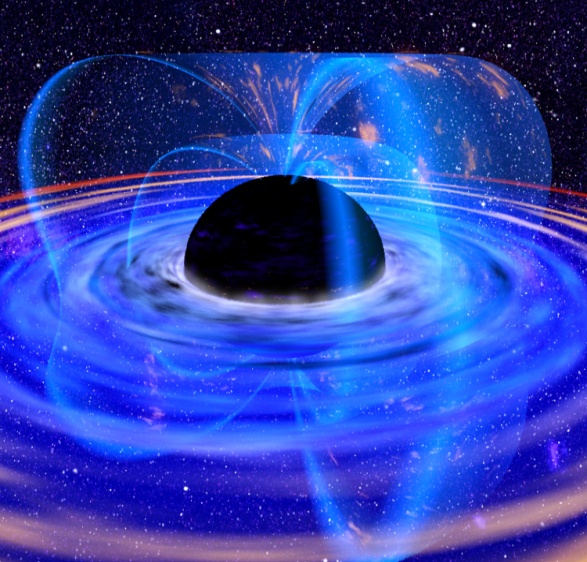 dual
σ(0)=area of black hole horizon
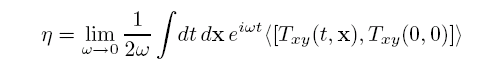 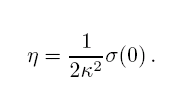 Viscosity
Strongly 
coupled
theory
Area of
Black 
hole
Theory
19
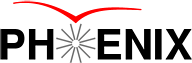 Recently v3η/s
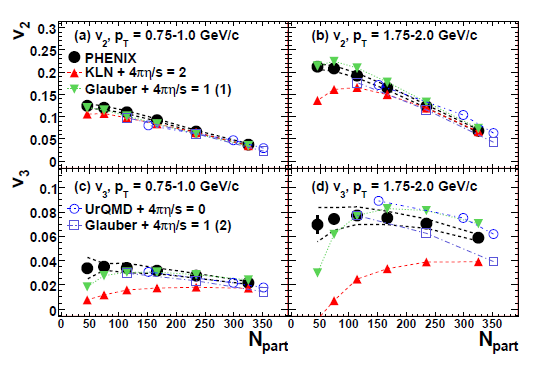 V2 measurement consistent
With η/s= 1/4π or 2/4π
Depending on assumed
Initial conditions
V2
V3 measurement breaks
This ambiguity
V3
PRL 107, 252301 (2011)
Data
20
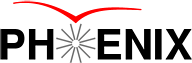 Flow and strongly interacting QGP
In conjunction with theory – 
Possibility to ask detailed questions about a QCD system
we are making measurements of unprecedented accuracy
questions:
Are quarks strongly coupled to the quark-gluon plasma at all interaction distance scales?
How is rapid equilibration and entropy production achieved?
By the time sPHENIX starts (2017), probably most soft physics (e.g. flow) will be done – even heavy quarks
So
21
Jet quenching
colored quarks from hard scattering
Colorless
Hadrons
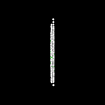 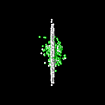 Colored
QGP
Hard probes formed
Energy lost
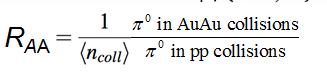 “Pre”-RHIC prejudices
Suppression due to bare color charges
Heavy Quarks “not” suppressed
Direct Photons should not be suppressed
 Check of binary scaling
22
22
05-Dec-11
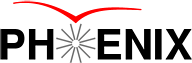 What do we know?Jet quenching
π0 suppressed by factor of 5!
Photons 
binary scaling OK
Heavy quarks also suppressed!
LHC consistent with RHIC
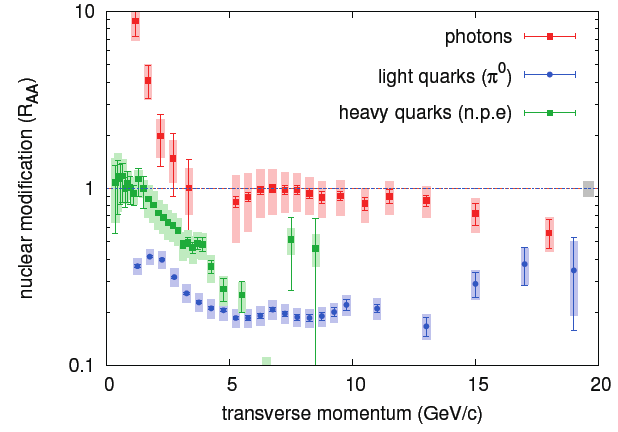 Direct γ
Heavy  Quarks
0.2
π0
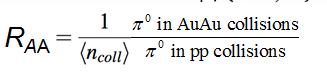 23
Mechanisms
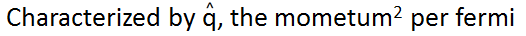 PQCD inspired (weakly coupled)

Radiative energy loss 
e.g. BDMPS, DGLV, AMY


Collisional energy loss 


AdS/CFT  
(strongly coupled)
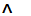 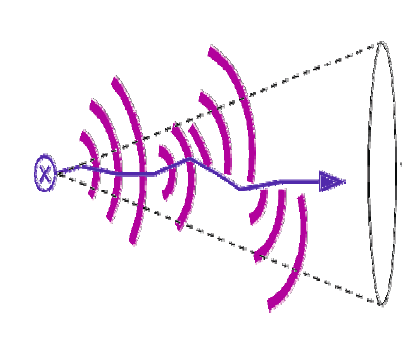 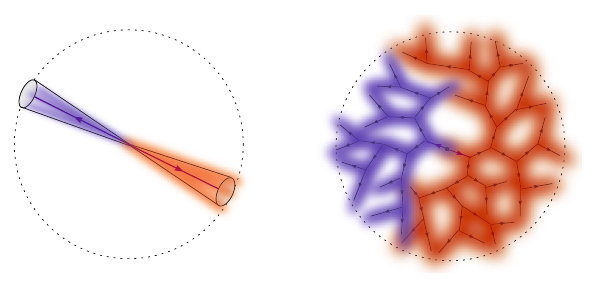 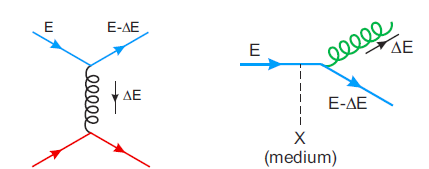 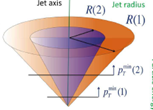 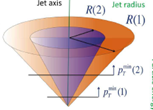 Jet broadens
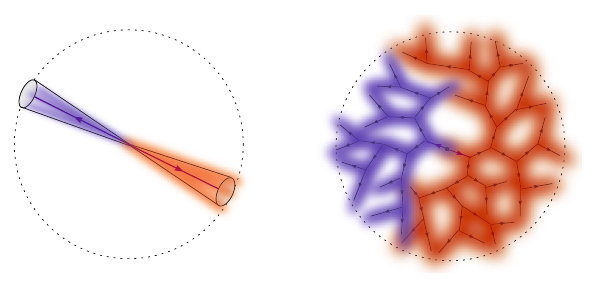 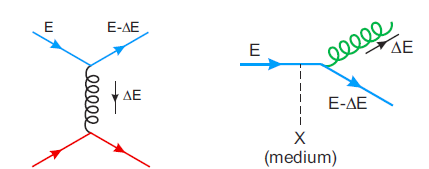 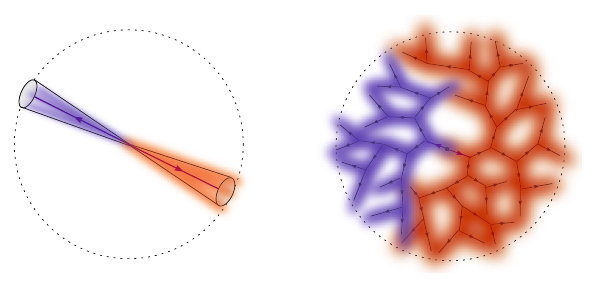 Radiated partons interaction with 
    medium is treated via AdS/CFT
These thermalize
24
Fragmentation inside or outside of sQGP ?
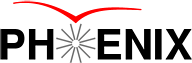 Jet measurements - Questions:
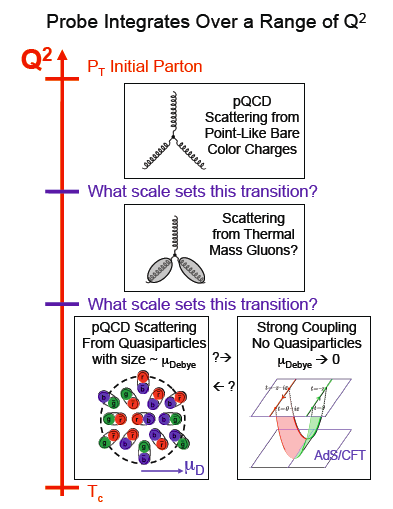 Are quarks strongly coupled to the quark-gluon plasma at all interaction distance scales?
What are the detailed mechanisms for parton-QGP interactions and responses? Are the interactions coherent over the entire medium length scale, what are the dominant energy loss mechanisms?
Are there quasi-particles in the medium? What are their masses and widths?
25
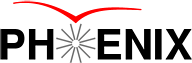 The future: sPHENIX – a jet detector
Is RHIC relevant in the LHC era?
YES !
QCD Condensed matter physics
Jets become our “laser” with which to probe the medium
sPHENIX – a jet detector: 20-60 GeV
LHC: gluon jets (60 GeV+)
RHIC – quark jet dominated; LHC – gluon jet dominated
RHIC – a dedicated machine able to vary species and energy
26
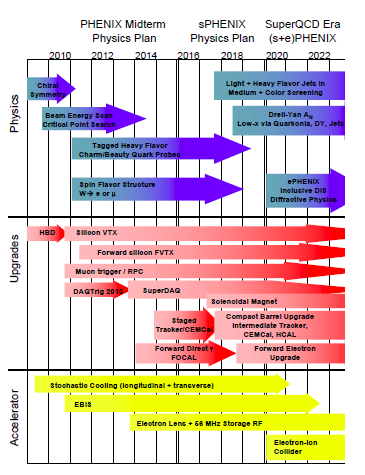 sPHENIX
Large acceptance
Hadronic calorimetry 
Also
Good tracking
Good Photon/electron detection
Morph into ePHENIX
Fundamentally a 
  Jet detector
05-Dec-11
27
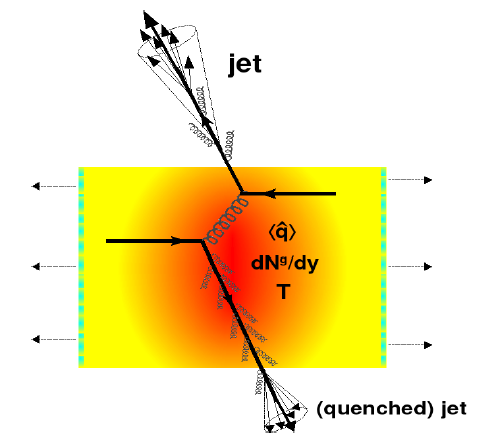 Jet 1
Why full jets?
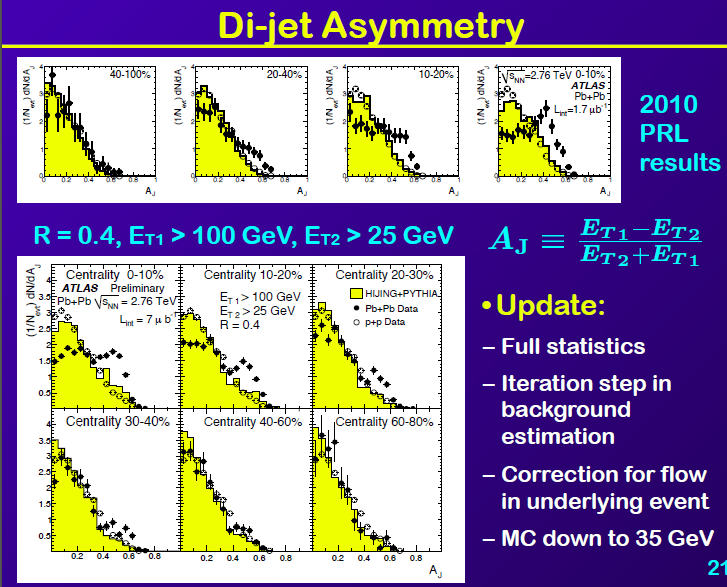 (Quenched) Jet 2
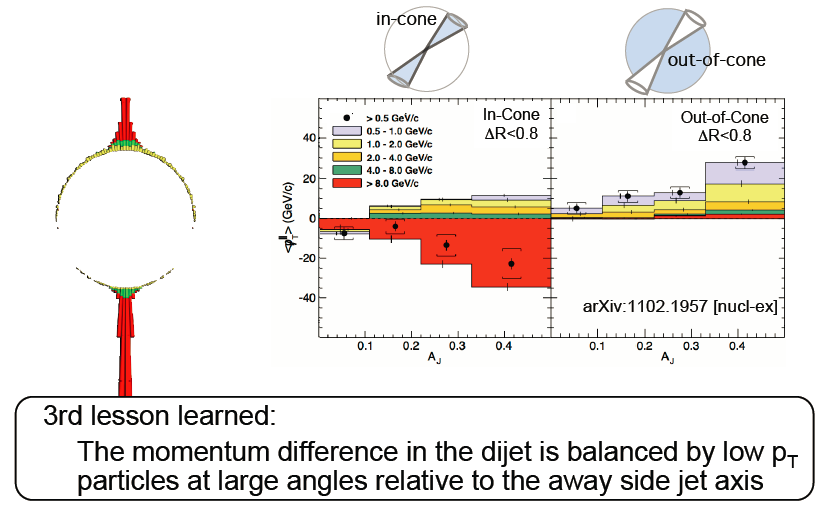 Low pT
Low pT
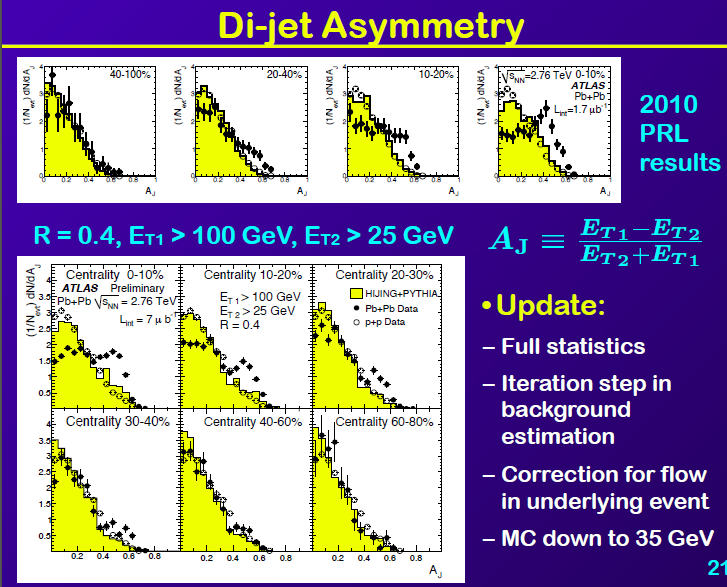 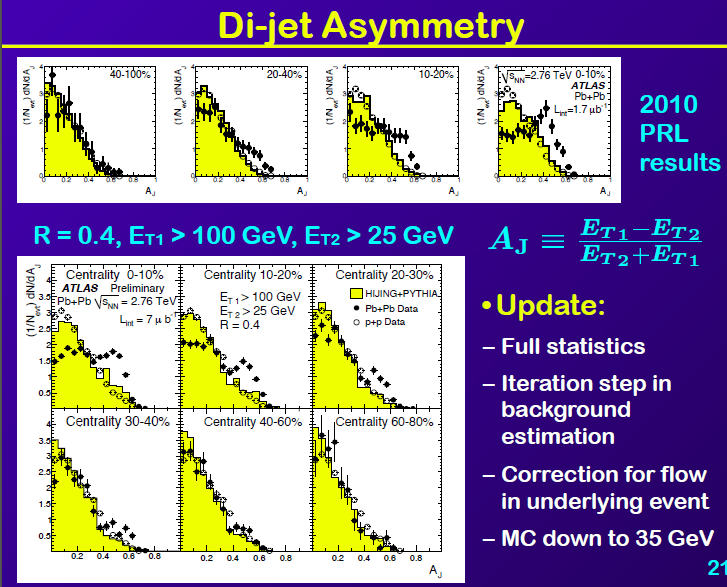 CMS
High pT
05-Dec-11
Pattern of energy loss gives information about the medium
28
Are lower energy jets different?
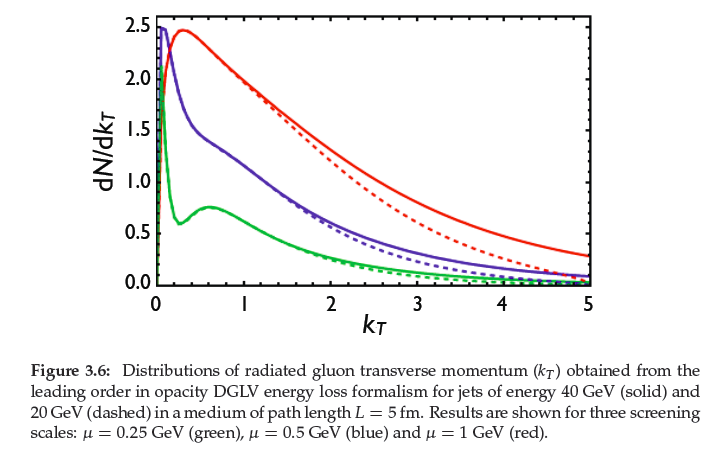 DGLV
Distribution of radiated gluon kT
Screening scale
0.25 GeV:green
0.50 GeV:blue
1.0 GeV:red
Solid – 40 GeV Jet
Dashed – 20 GeV
05-Dec-11
29
Strongly/weakly coupled?
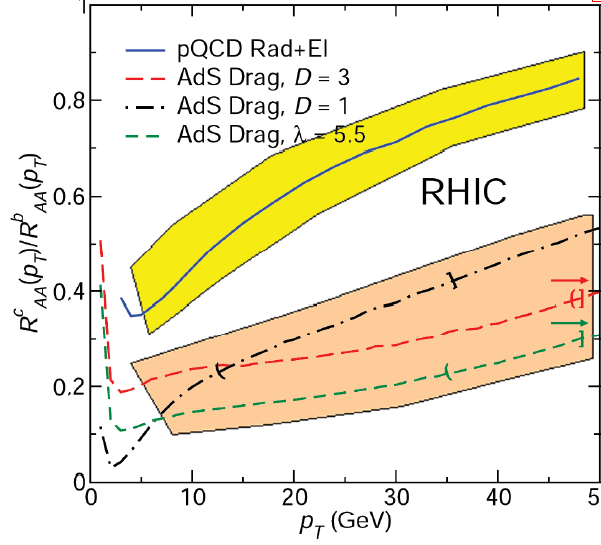 pQCD
AdS
LHC can do this too but
 is the sQGP at the LHC and RHIC the same?
Do the heavy quarks probe the same stage of the collision?
05-Dec-11
30
What do you need an HCAL for?
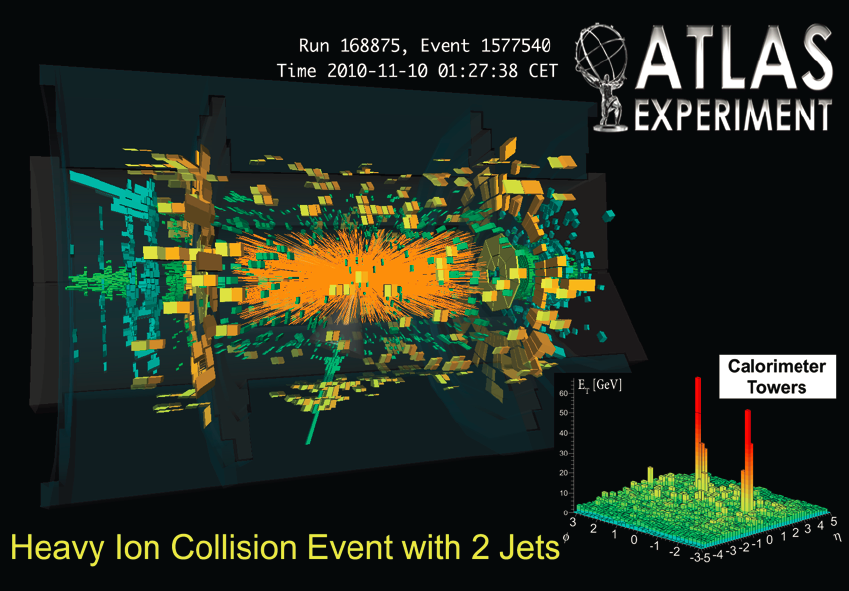 All heavy ion jet publications to date (i.e. ATLAS and CMS) come from hermetic calorimeter measurements !
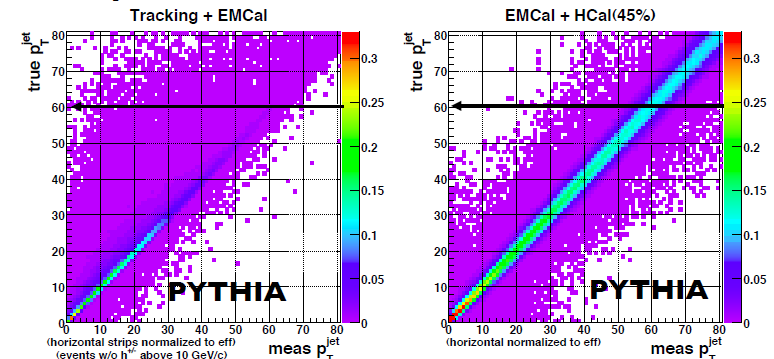 1/9/2012
31
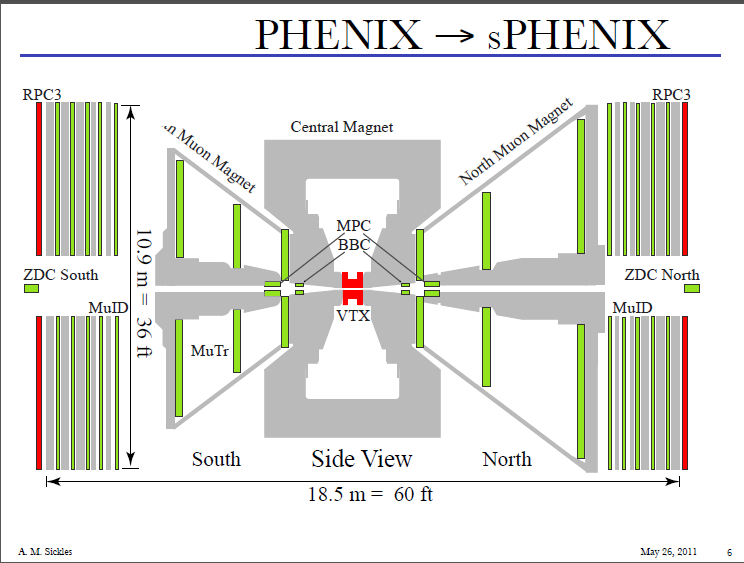 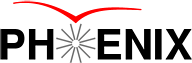 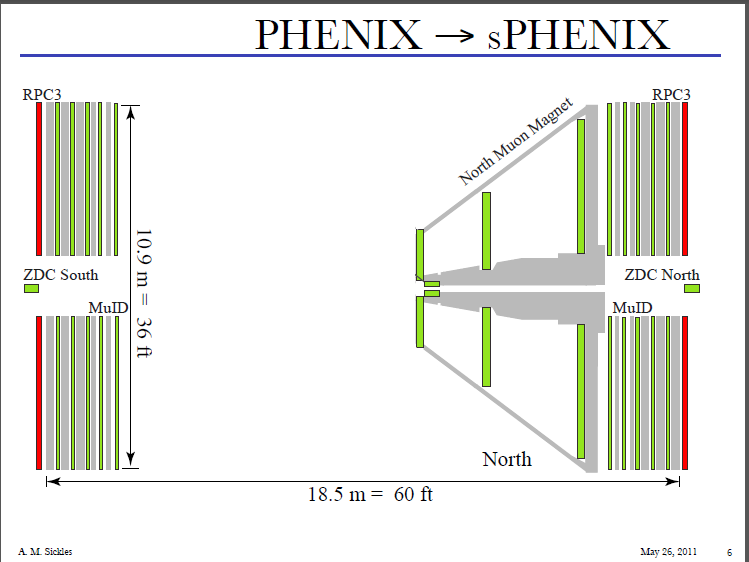 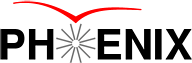 33
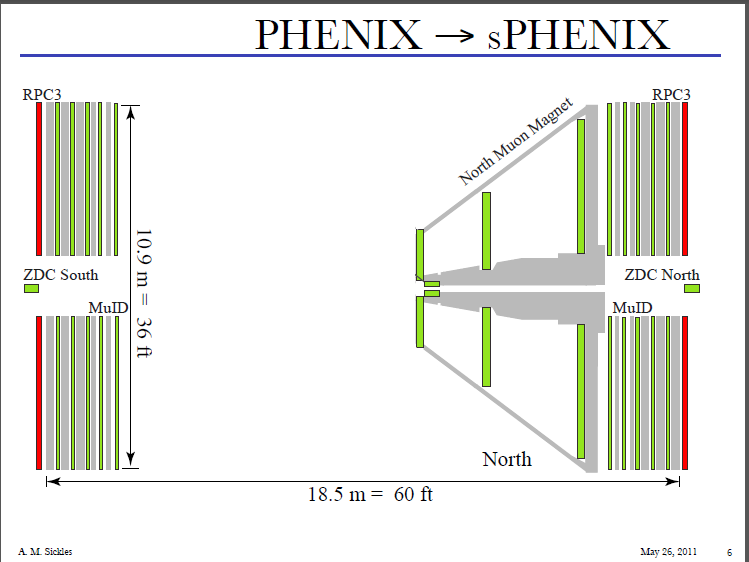 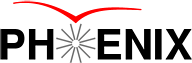 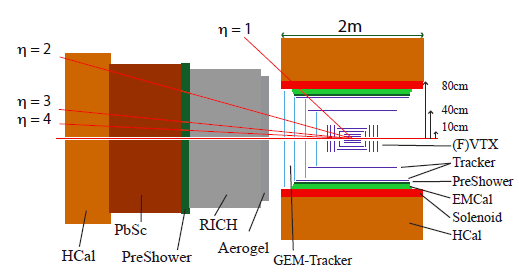 34
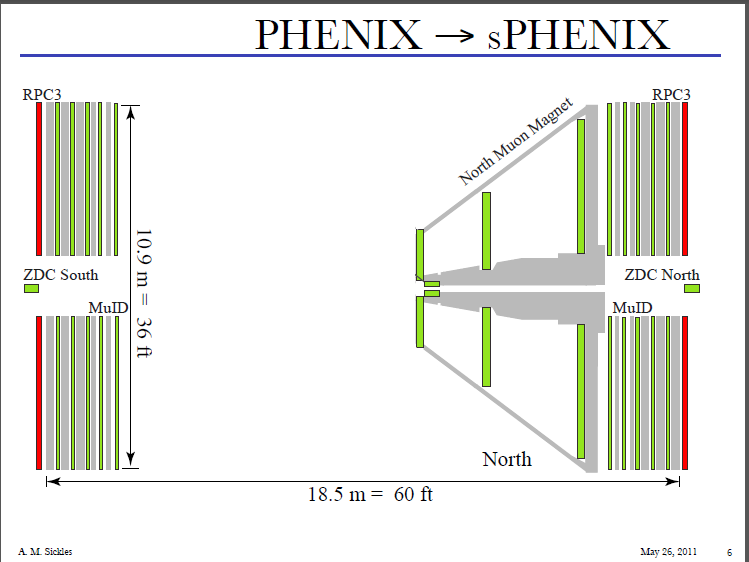 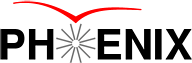 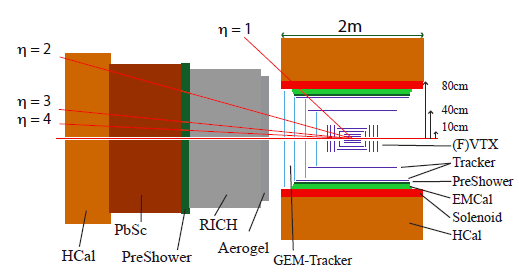 Already probably out of date
35
Can one really measure jets at RHIC?
50 billion Au+Au events (10 billion central)
107 jets > 20 GeV

106 jets > 30 GeV

105 jets > 40 GeV

104 jets > 50 GeV

More than 104 
direct photons 
> 20 GeV
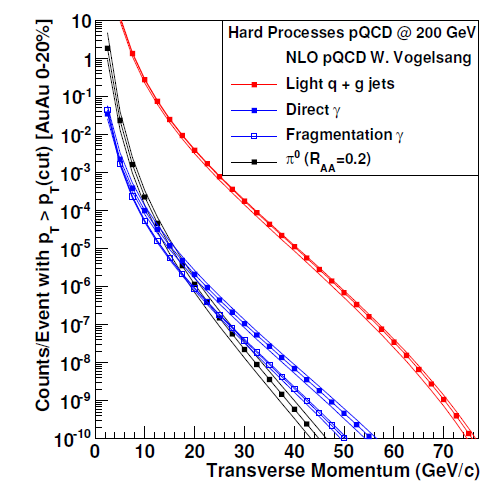 36
What about pairs of jets?
With two units of pseudorapidity coverage, complete containment more than 50% for di-jets (R=0.2)
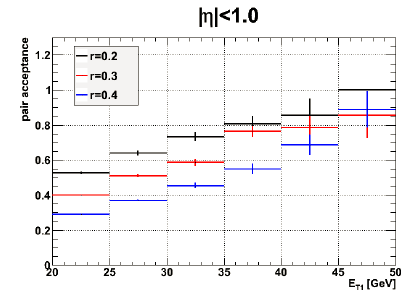 Thus 10 million jets > 20 GeV, yields at least 5 million dijet pairs!
First ATLAS paper has ~ 1000 jets > 100 GeV.
1/9/2012
37
With the right detector and the right rates, 
we can measure jets very well at RHIC!
PYTHIA Jet + HIJING
Initial fake jet rate study
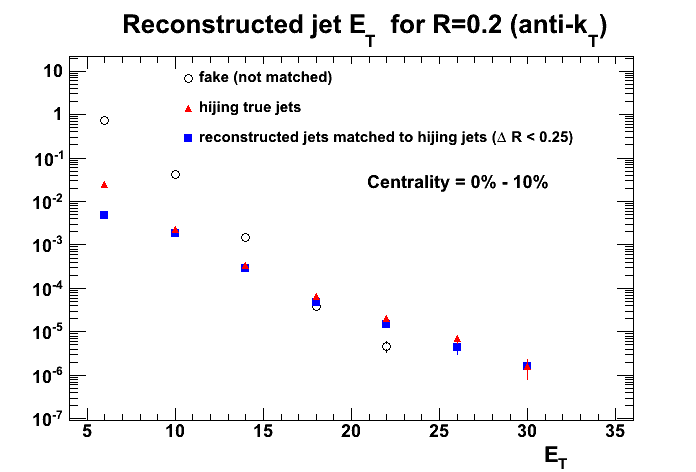 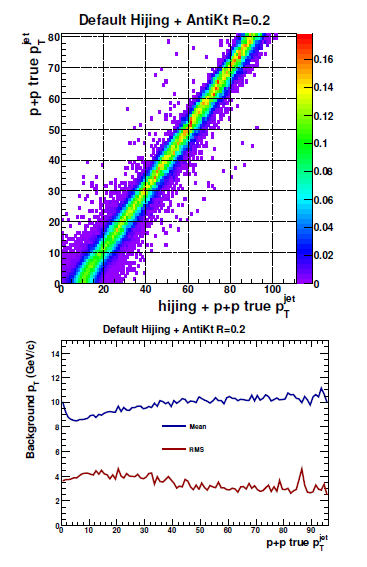 Hanks, Sickles
Only ~ 3 GeV of RMS fluctuation on jets with R = 0.2 in central Au-Au
1/9/2012
38
McCumber
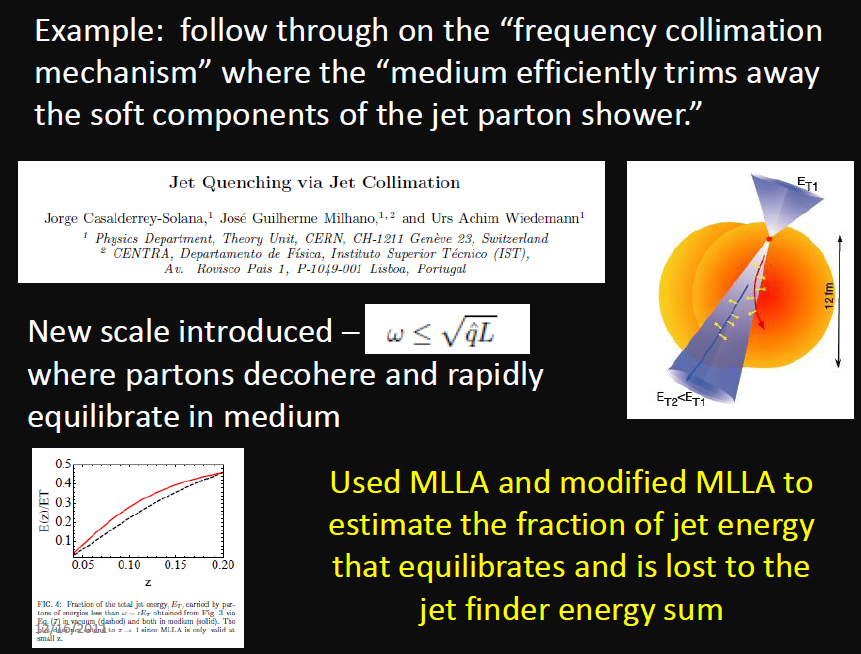 1/9/2012
39
Jamie’s version of their calculation… real geometry and for LHC and RHIC
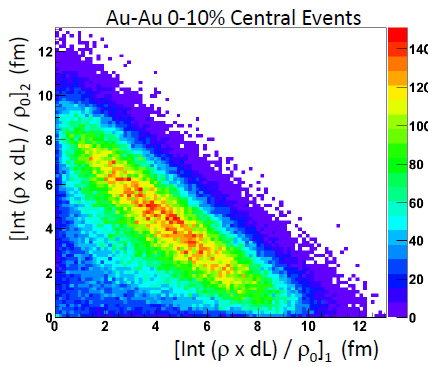 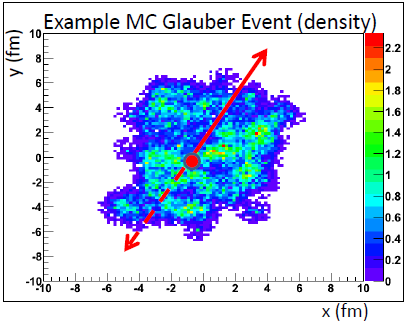 Simulate collision with fluctuations
Hard scattering proportional to density
Parton path length L is calculated
Gluons are radiated and lost to the medium
Plot AJ
1/9/2012
40
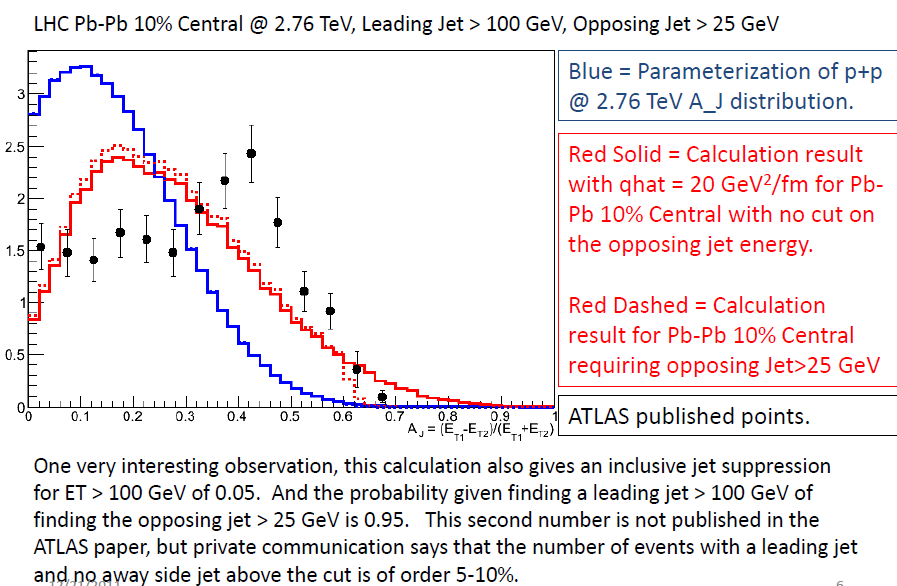 1/9/2012
41
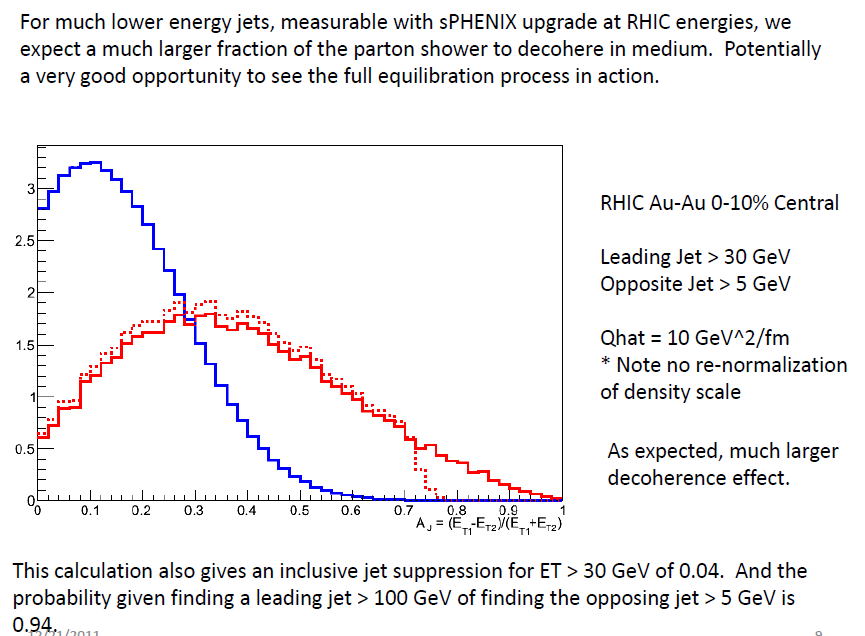 1/9/2012
42
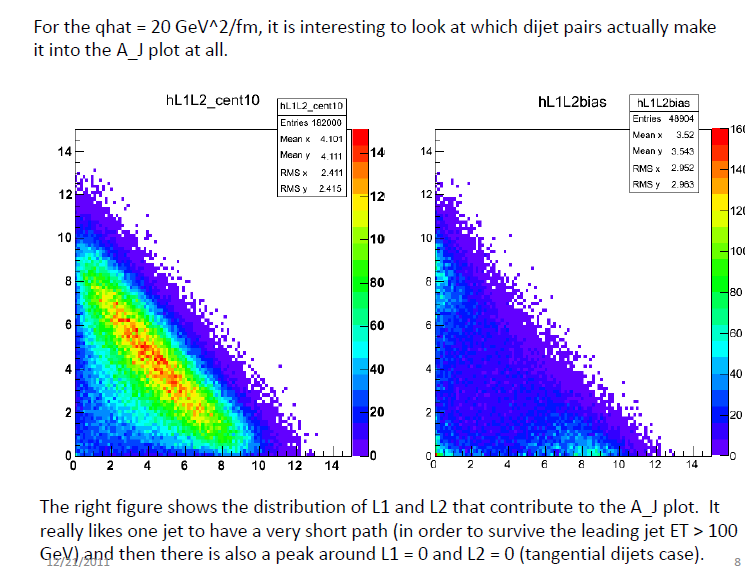 L2
L2
L1
L1
Equilibration process in action – Medium is opaque to most jets
05-Dec-11
43
sPHENIX and the JET Collaboration
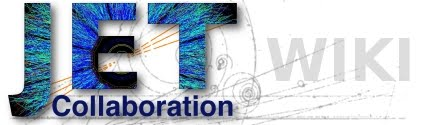 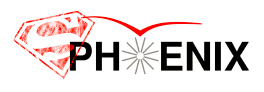 We have started active work with the JET collaboration and they are putting calculations together relevant for RHIC energies.
1/9/2012
44
And now for something Completely different (spin, CNM)Transverse Momentum dependent factorization in pA collisions
We usually collinear factorization in our calculations i.e. gluon distribution G(x) – i.e. depends only on x
Good for inclusive
For less inclusive – kT important , TMD(Transverse momentum dependent) factorization
Use unintegrated (in terms of kT)  gluon distributions G(x,kT)
TMD factorization violated for dijet production in hadron+hadron collisions
Get back TMD factorization in case of  small x partons at high density (“CGC regime”) – probed by quark, or photon
Equivalence between TMD  and CGC approach in “CGC” regime
Connections to TMD’s in spin? A unification?
PRD 49, 2233, 3352
NPB 529, 451
xG now comes in two flavors G1 and G2in CGC limit – all CS can be described using G1 and G2
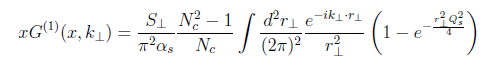 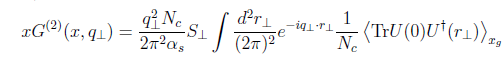 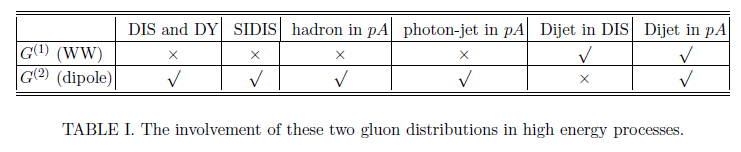 G2 probed in pA→γ +X
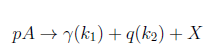 “new” gluon pdf
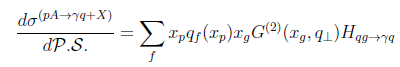 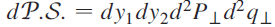 Hard scattering part
Quark PDF
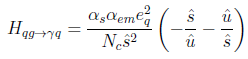 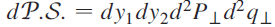 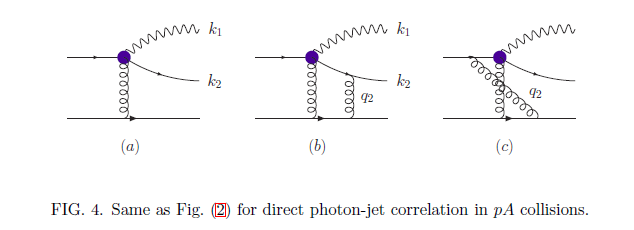 Au
p
What is unique at RHIC?
ability to probe 
a broad range of scales 
Varying  geometries 
ulta-high data rate
What do we what sPHENIX to be 
known for 10 years from now?
Uncovering the connection between
the strongest coupled perfect fluid medium to weakly coupled probes and the medium structure.
1/9/2012
48
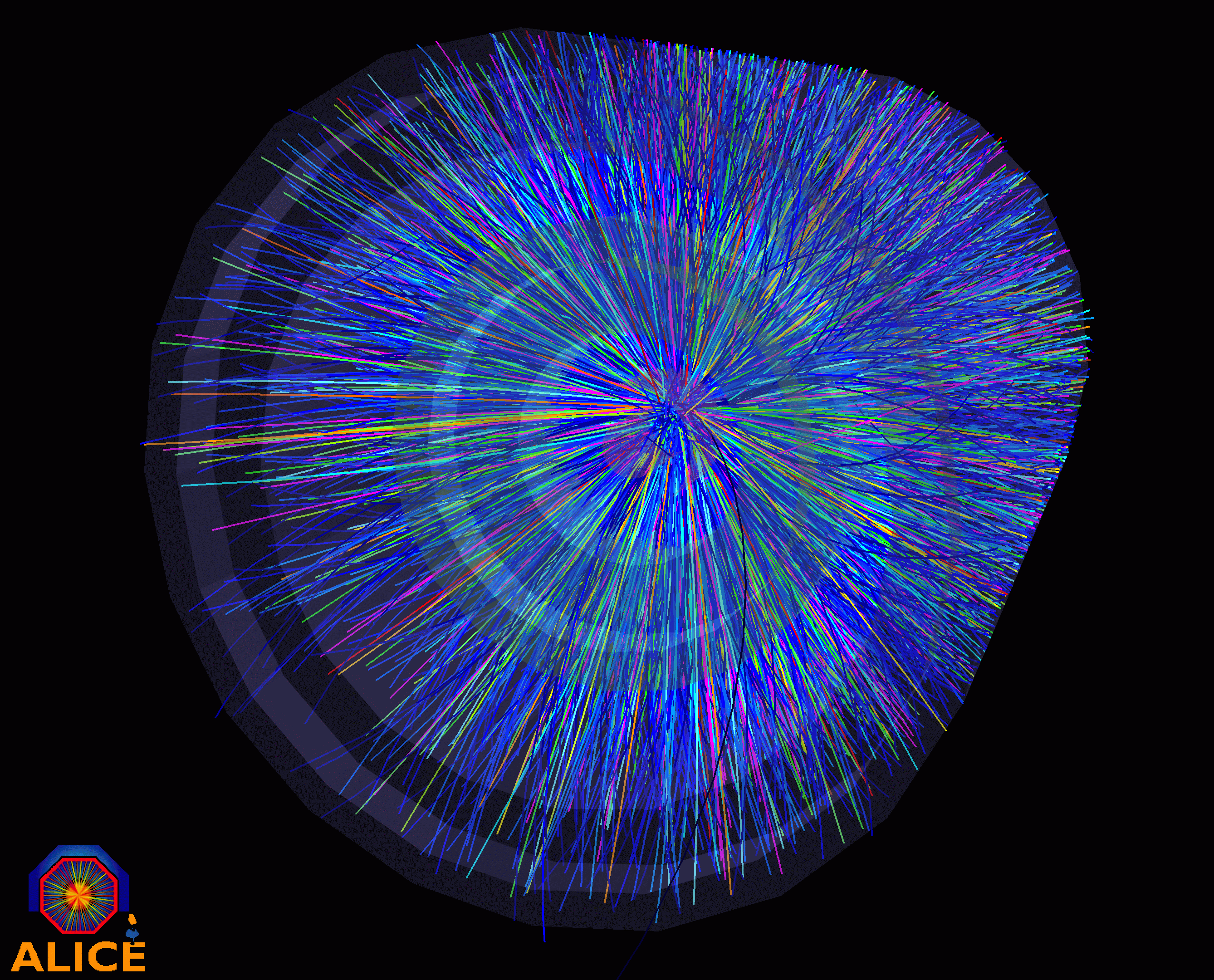 Where are we?
Like trying to study liquid water on a planet whose temperature was  a couple hundred degrees below 0o C by shooting ice cubes at each other
Some dates 
Thermo  Otto von GuerickeOtto von Guericke  1650
Boyle’s law ~1660
Fluid dynamics Blaise Pascal (hydrostatics), Daniel Bernoulli (1700). 
We  are somewhere between 1660 and 1700
Our Task: move on to do QCD Condensed Matter Physics
big future ahead of us – but I have no idea where it will lead.
Perhaps sometime – far in the future, we will understand the world of the strong interaction, as well as we do the world of the electro-magnetic interaction
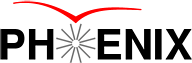 Questions:
Are quarks strongly coupled to the quark-gluon plasma at all interaction distance scales?
What are the detailed mechanisms for parton-QGP interactions and responses? Are the interactions coherent over the entire medium length scale, what are the dominant energy loss mechanisms?
Are there quasi-particles in the medium? What are their masses and widths?
Is there a relevant color screening length in the quark-gluon plasma?
How is rapid equilibration and entropy production achieved?
What is the nature of color charge in large nuclei? What role does gluon saturation and the EMC effect play in nucleus-nucleus collisions? How do these modifications evolve?
50